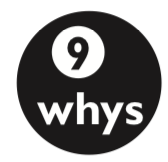 Liberating Structures@XP Days
Amanda and Martin 
info@access-innovation.de
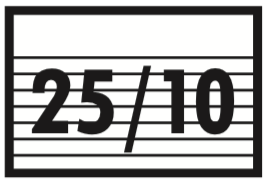 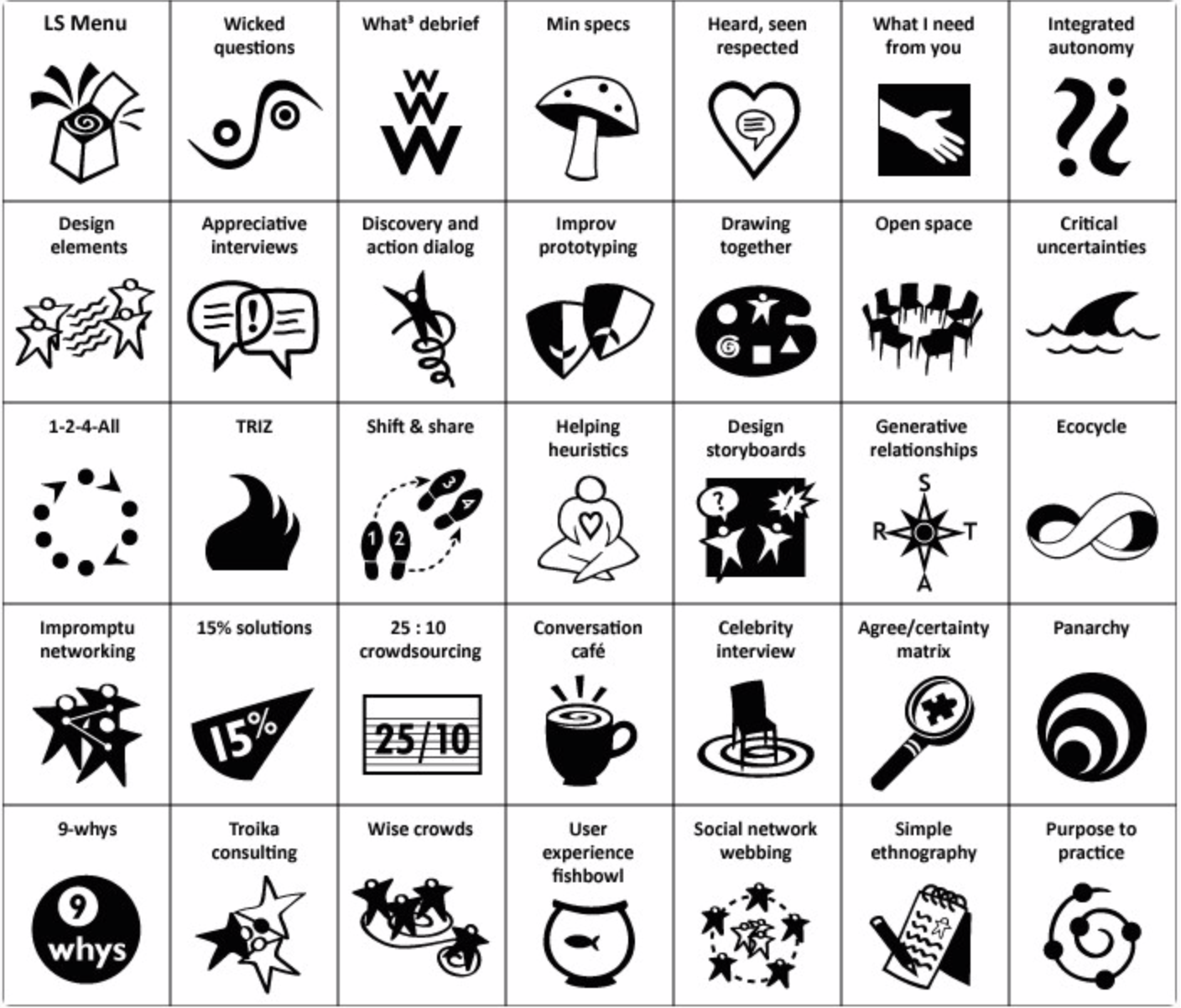 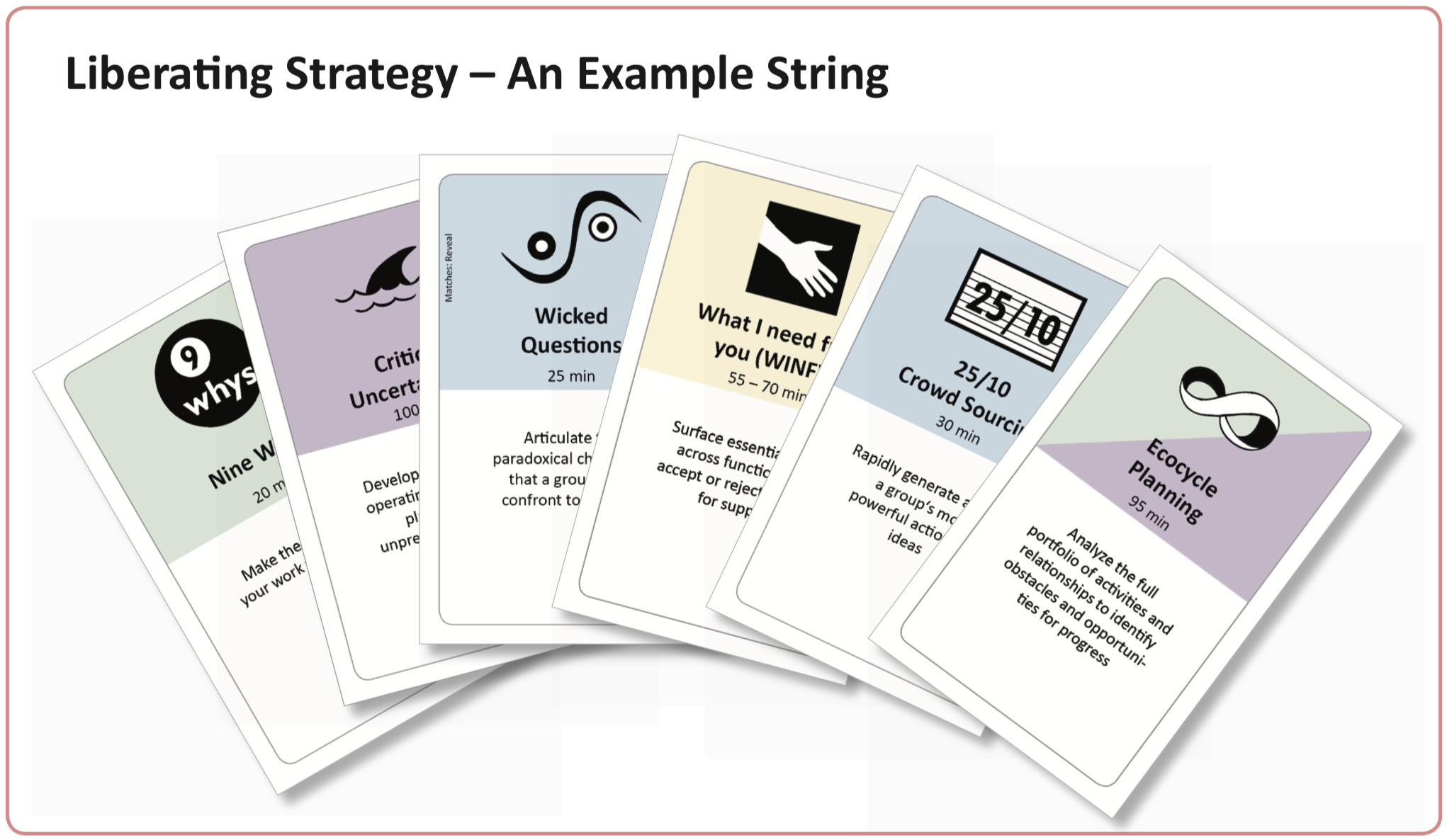 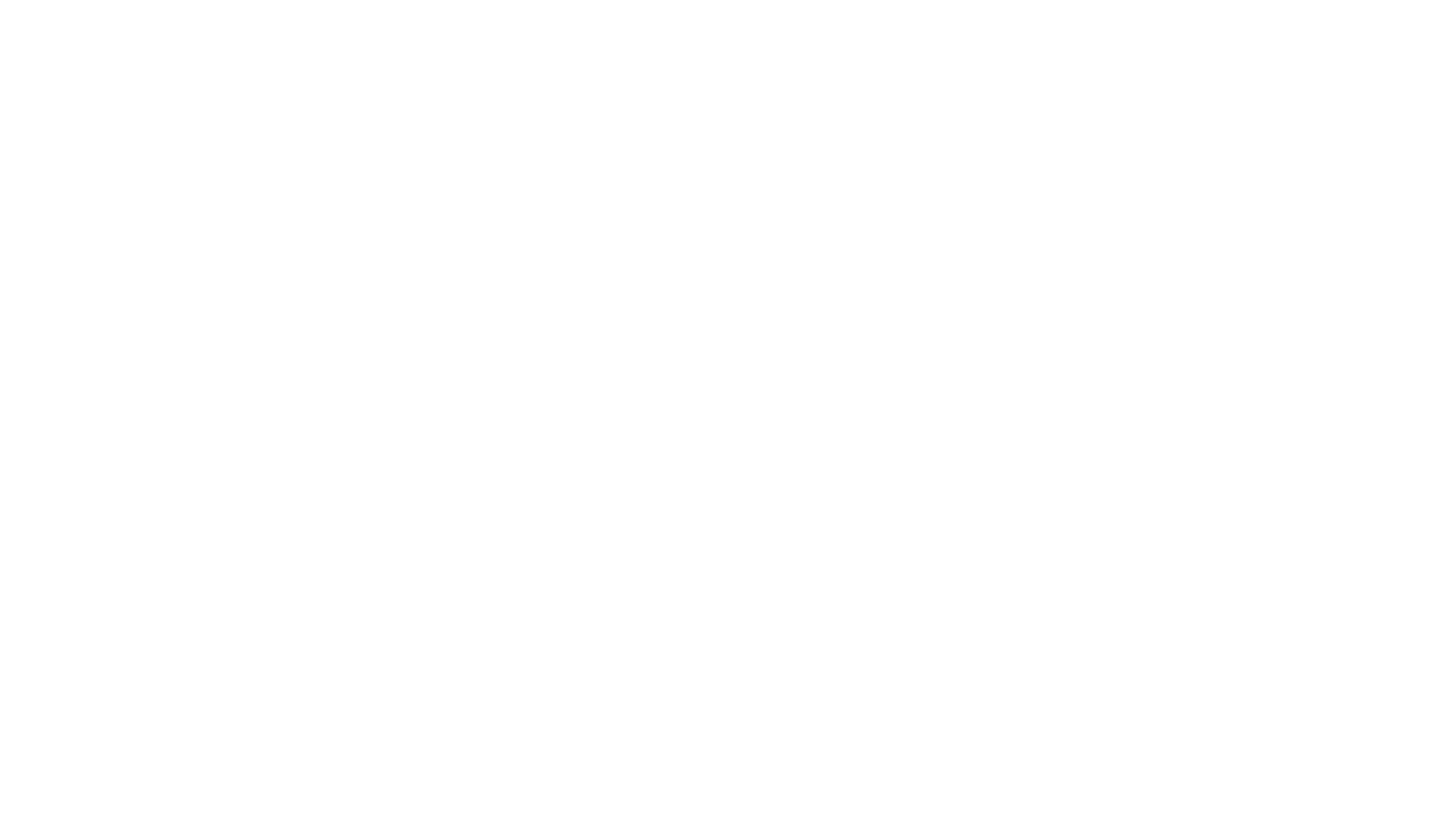 A String For Anything!
Impromtu NetworkingSpiral JournalTroika Consulting
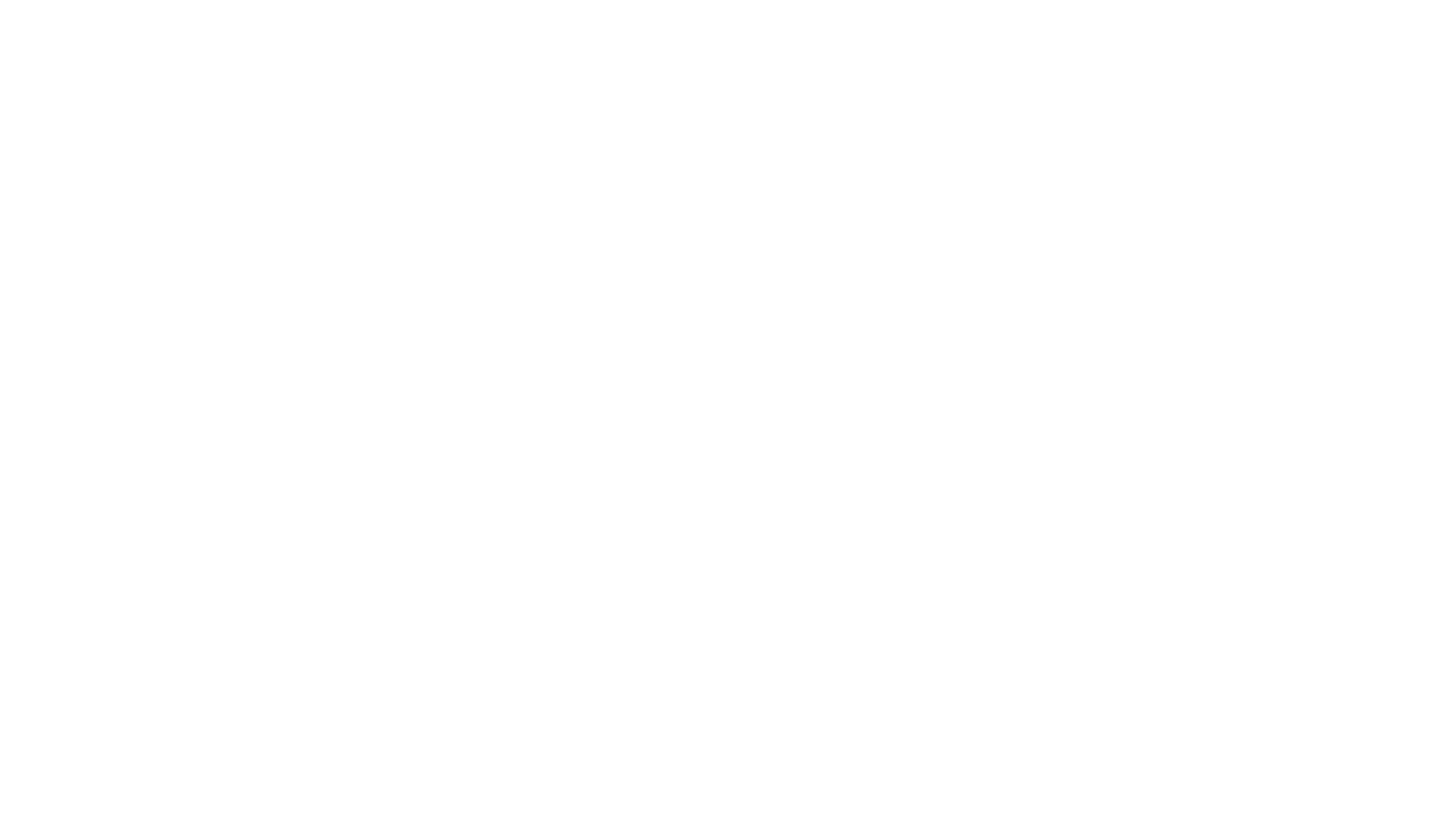 Impromptu Networking
1. 	When were you last curious about 	something new?
2. 	What did you do about it?

In each round, 2 minutes per person to answer the questions.
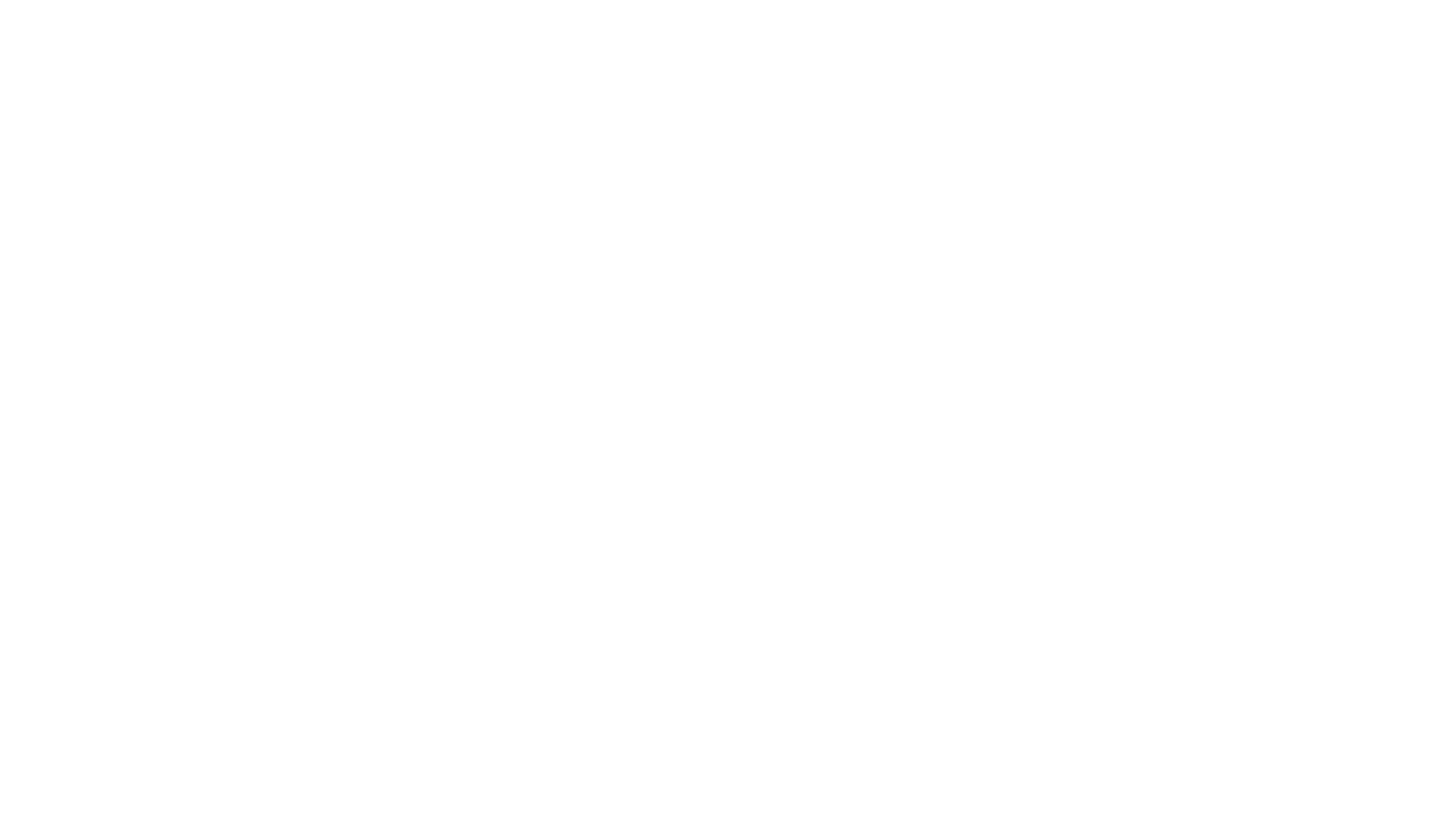 Spiral Journal
Q1 (upper left corner)
the comfortable perch (zone/space) where I am practicing is…
Q2 (upper right) 
if I were to leave my perch, some new challenges that evoke fear and intrigue include…
Q3 (lower left) 
good things about staying in my comfort zone include…
Q4 (lower right) 
things people might say about me if I went beyond my comfort zone include…
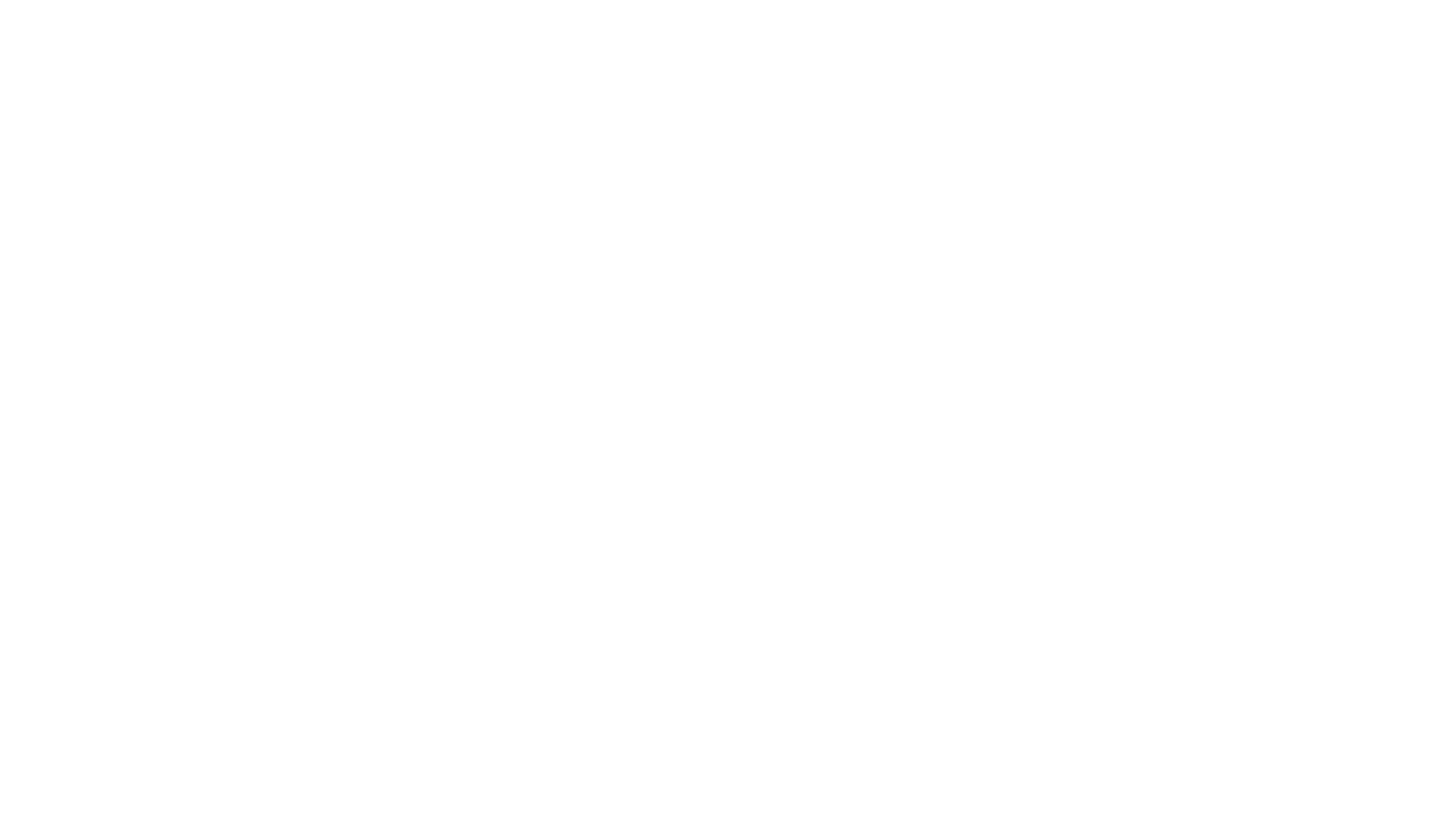 Troika Consulting
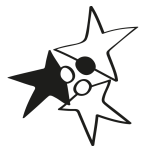 Invite participants to reflect on the consulting question.

1 min 	explain your topic to your consultants
2 min 	consultants ask clarifying questions
	Client turns around!
5 min 	consultants generate ideas, ideas, 	suggestions, coaching advice
2 min 	client turns around and shares what 	was most valuable about the 	experience
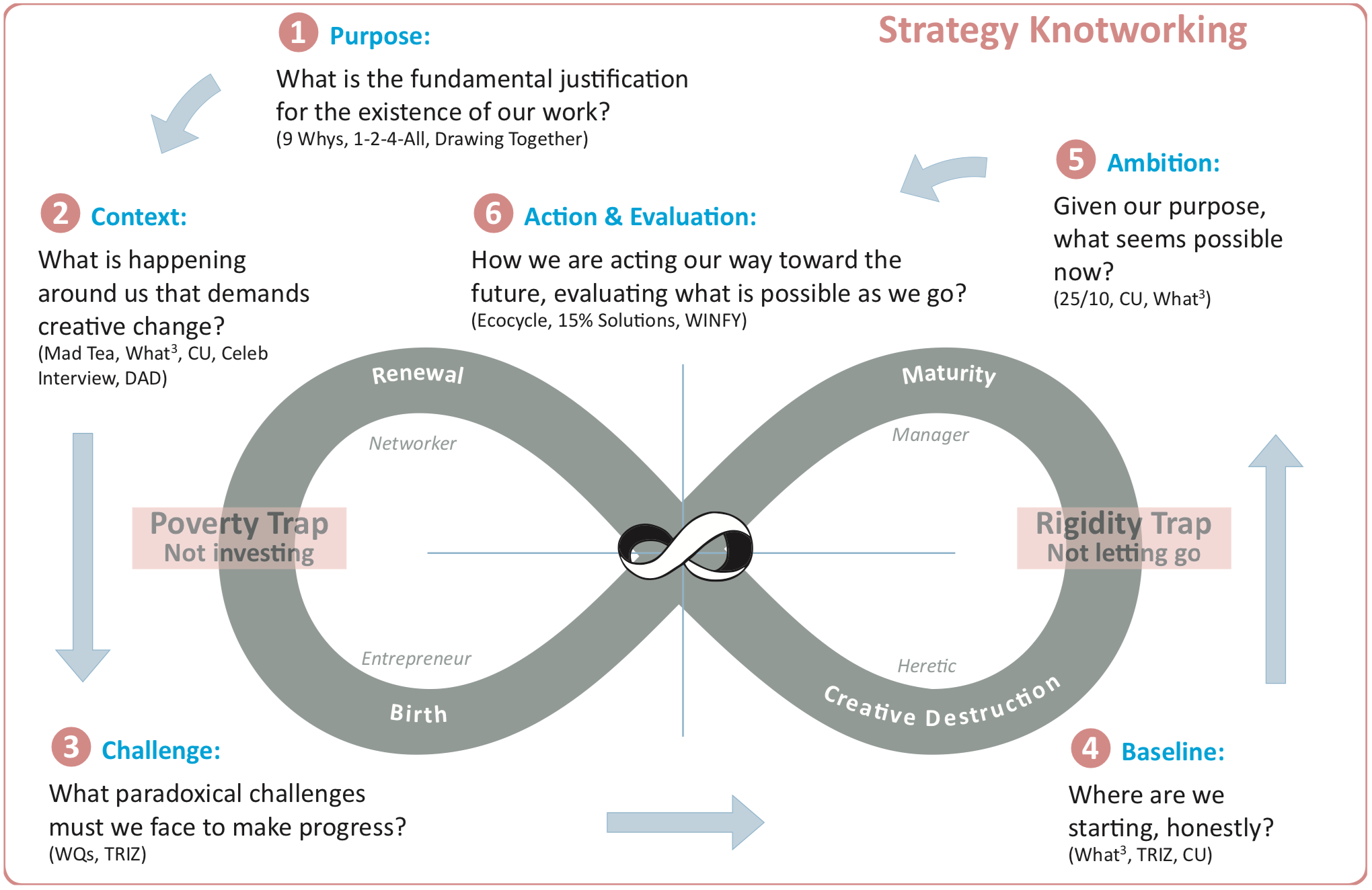 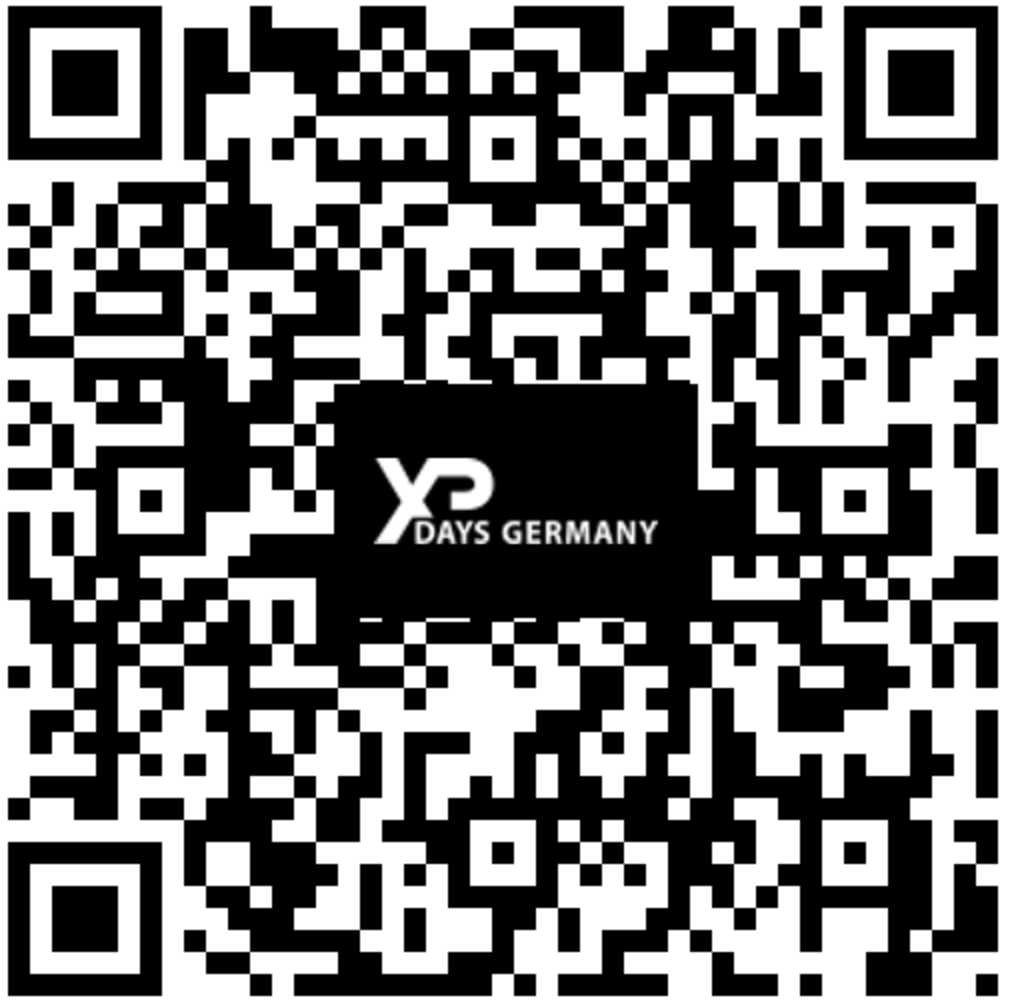 Your FeedbackAmanda & Martininfo@access-innovation.de